IĞDIR ÜNİVERSİTESİ 
TEKNİK BİLİMLER M.Y.O.
MOTORLU ARAÇLAR VE ULAŞTIRMA TEKNOLOJİLERİ BÖLÜMÜ VE OTOMOTİV TEKNOLOJİSİ PROGRAMI
1
IĞDIR ÜNİV. TEKNİK BİLİMLER M.Y.O. MOTORLU ARAÇLAR VE ULAŞTIRMA TEKNOLOJİLERİ BÖLÜMÜ - OTOMOTİV TEKNOLOJİSİ PROGRAMI
22.11.2024
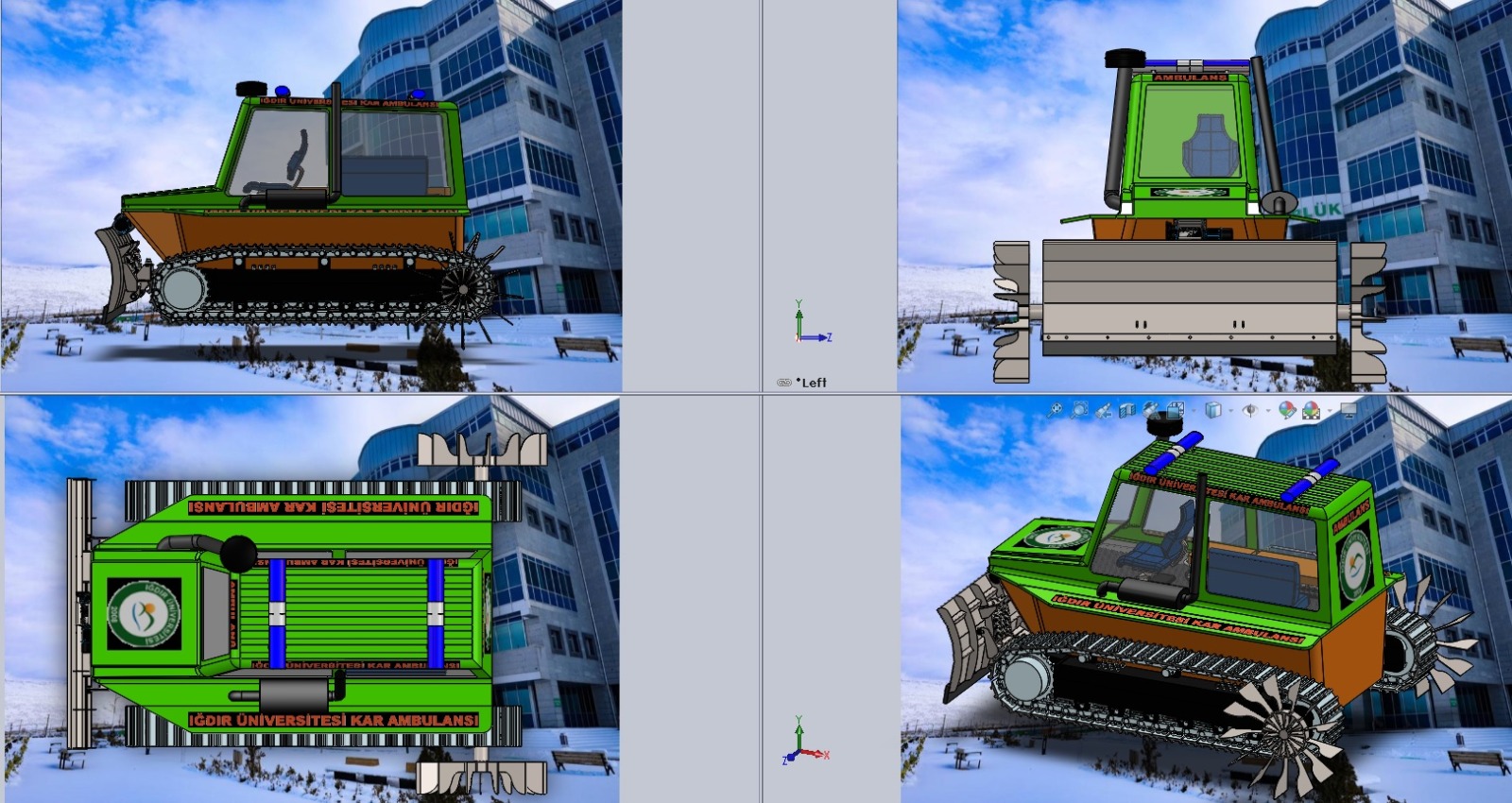 2
IĞDIR ÜNİV. TEKNİK BİLİMLER M.Y.O. MOTORLU ARAÇLAR VE ULAŞTIRMA TEKNOLOJİLERİ BÖLÜMÜ - OTOMOTİV TEKNOLOJİSİ PROGRAMI
22.11.2024
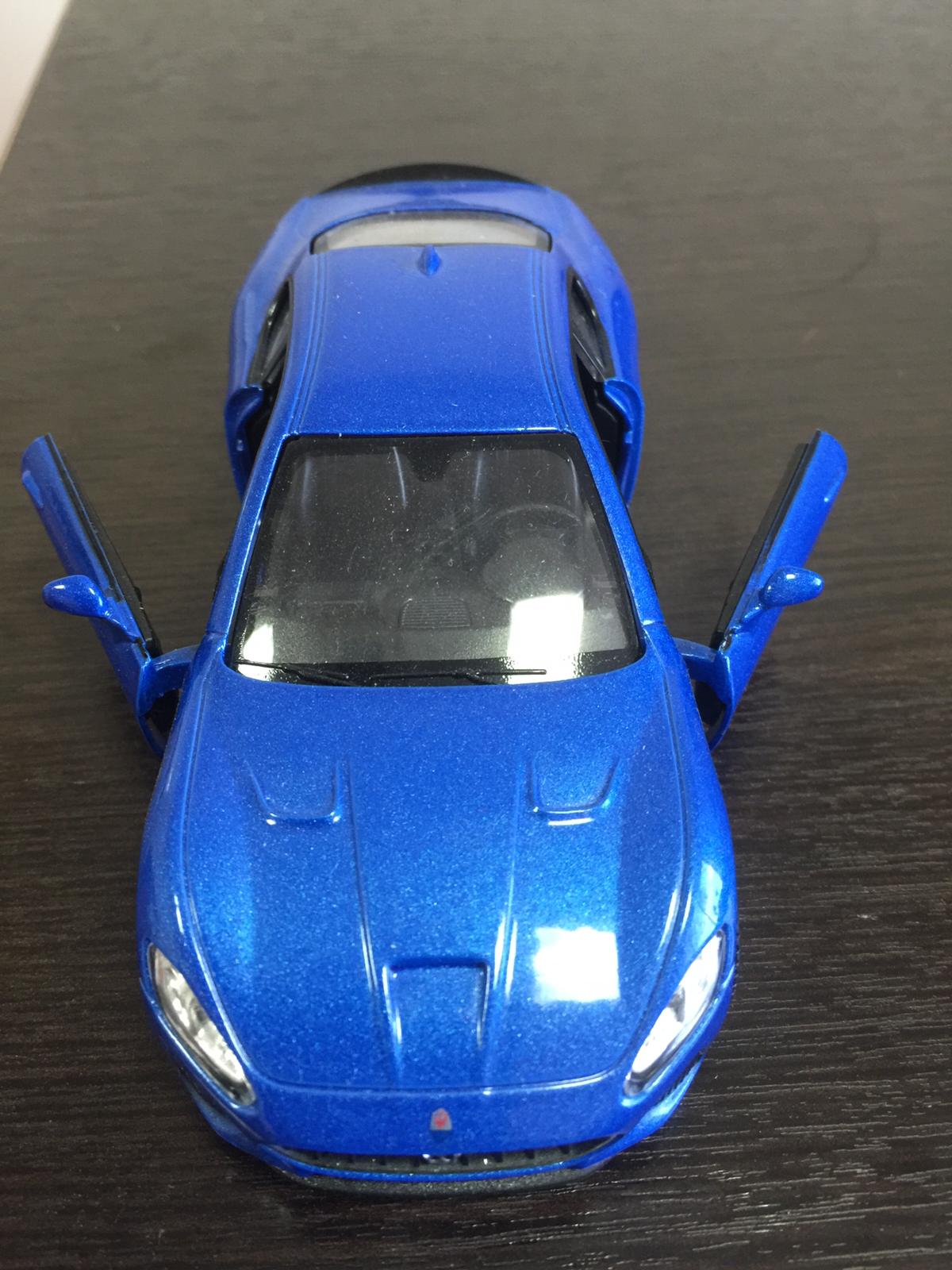 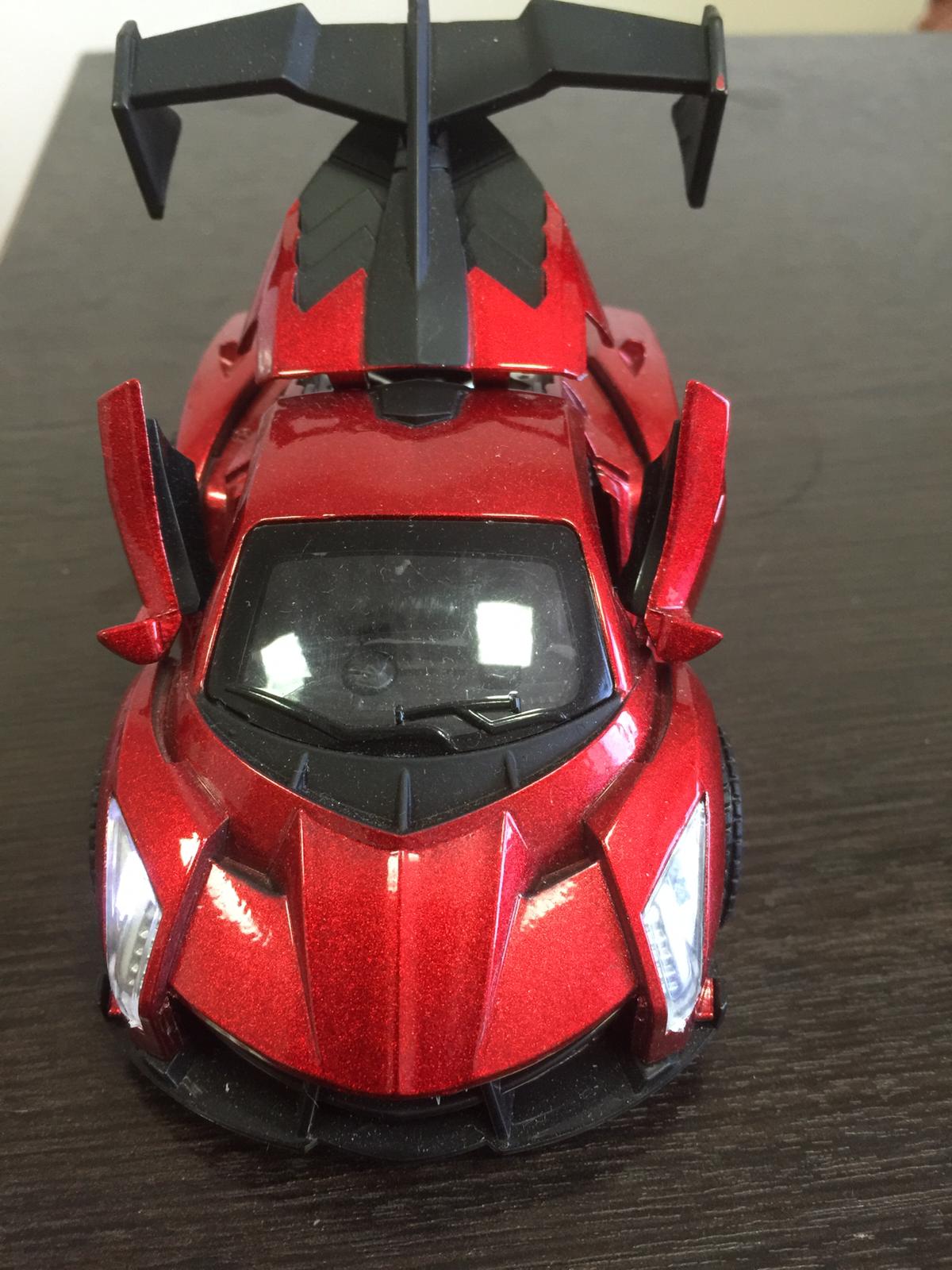 3
IĞDIR ÜNİV. TEKNİK BİLİMLER M.Y.O. MOTORLU ARAÇLAR VE ULAŞTIRMA TEKNOLOJİLERİ BÖLÜMÜ - OTOMOTİV TEKNOLOJİSİ PROGRAMI
22.11.2024
BÖLÜM TANITIMI
4
IĞDIR ÜNİV. TEKNİK BİLİMLER M.Y.O. MOTORLU ARAÇLAR VE ULAŞTIRMA TEKNOLOJİLERİ BÖLÜMÜ - OTOMOTİV TEKNOLOJİSİ PROGRAMI
22.11.2024
VİZYONUMUZ
Vizyonumuz; Iğdır Üniversitesi Teknik Bilimler Meslek Yüksekokulu  Motorlu Araçlar ve Ulaştırma Teknolojileri Bölümü Otomotiv Teknolojisi Programı’nı  öncü ve örnek, küresel boyutta bir marka haline getirmektir.
 
    MİSYONUMUZ 
 
Misyonumuz; Endüstrinin ihtiyaç duyduğu alanlarda, uluslararası düzeyde teorik ve uygulamalı eğitim almış, tercih edilen, mesleki teknik elemanlar yetiştirmektir.
 
    Programımız, yıllık ortalama 26 öğrenci kontenjanıyla  eğitim faaliyetlerini sürdürmektedir. 
 
Mezun olanlar “OTOMOTİV TEKNİKERİ” ünvanı alırlar.
5
IĞDIR ÜNİV. TEKNİK BİLİMLER M.Y.O. MOTORLU ARAÇLAR VE ULAŞTIRMA TEKNOLOJİLERİ BÖLÜMÜ - OTOMOTİV TEKNOLOJİSİ PROGRAMI
22.11.2024
Mezuniyet sonrası çalışma alanları oldukça geniştir. Mezunlarımız başta otomotiv fabrikaları olmak üzere, oto parça yan sanayi, servislerde, oto galerilerinde, yol yardımı firmalarında, havayolları yer hizmetlerinde,  makine imalat ve tasarım alanlarında istihdam edilmektedirler.

Bunun yanı sıra dikey geçiş yapmak isteyen öğrencilerimiz girecekleri Dikey Geçiş Sınavı (DGS) ile ilgili Lisans Programlarında 4 yıllık eğitimlerini sürdürebilmektedirler.
6
IĞDIR ÜNİV. TEKNİK BİLİMLER M.Y.O. MOTORLU ARAÇLAR VE ULAŞTIRMA TEKNOLOJİLERİ BÖLÜMÜ - OTOMOTİV TEKNOLOJİSİ PROGRAMI
22.11.2024
TARİHÇE:
Motorlu Araçlar ve Ulaştırma Teknolojileri Bölümü/Otomotiv Teknolojisi Programı, Iğdır Üniversitesi, Teknik Bilimler Meslek Yüksekokulu bünyesinde kurulmuş olup; ilk kez 2019 - 2020 eğitim-öğretim yılında, öğrenci alımına başlamıştır.
Otomotiv Teknolojisi Programı; gerek üretim, tasarım ve gerekse satış sonrası hizmet kademelerinde, otomotiv sektörünün ihtiyaç duyduğu nitelikli ara insan gücünün çağın beklentilerini karşılayacak kalite ve hizmet felsefesine uygun olarak yetişmelerini sağlamak amacıyla iki yıllık öğrenim veren bir yükseköğretim programıdır.
Öğrenci kontenjanı, 26 olarak belirlenmiştir. Programın öğretim dili Türkçe’dir. Hazırlık sınıfı olmayıp; öğrenciler, öğretime doğrudan 1. sınıftan başlatılacaktır. Eğitim-öğretim süresi; toplam dört yarıyıldan oluşmak üzere 2 yıldır.
7
IĞDIR ÜNİV. TEKNİK BİLİMLER M.Y.O. MOTORLU ARAÇLAR VE ULAŞTIRMA TEKNOLOJİLERİ BÖLÜMÜ - OTOMOTİV TEKNOLOJİSİ PROGRAMI
22.11.2024
GENEL BİLGİLER:
Programın Amacı
Otomotiv sektöründe üretim, montaj ve bakım alanlarında planlama ve takip, otomotiv fabrikalarında mekanik tasarımcı ve servis teknikerliği görevlerini gerçekleştirecek sektöre nitelikli iş gücünü sağlamaktır.
Mezun olanlar “OTOMOTİV TEKNİKERİ” ünvanı alırlar.
8
IĞDIR ÜNİV. TEKNİK BİLİMLER M.Y.O. MOTORLU ARAÇLAR VE ULAŞTIRMA TEKNOLOJİLERİ BÖLÜMÜ - OTOMOTİV TEKNOLOJİSİ PROGRAMI
22.11.2024
Programın Hedefi
Program otomobil, iş makinesi, makine vb. parçalarının tasarımını, mukavemet hesaplarını, motor ve şasi parçalarının çalışma prensipleri, elektrik ve elektronik sistemlerin çalışması hakkında bilgi ve beceri kazandırmaktır. Öğrencilerin güncel otomotiv teknolojileri otomotiv satış sonrası servis alanında güncel bilgi ve teknolojileri takip edebilecek bilgi, beceri ve yetkinliklere sahip branşında meslek elemanı olarak yetişmelerini hedeflemektedir.

Kariyer Olanakları
Bu programın mezunları otomotiv, makine ve savunma sanayisinde tasarım, üretim, montaj kalite kontrol ve üretim sonrası bakım ve servis alanlarında çalışma olanaklarına sahiplerdir. Verilen eğitimle kendi servis ve atölyelerini kurabilirler.
9
IĞDIR ÜNİV. TEKNİK BİLİMLER M.Y.O. MOTORLU ARAÇLAR VE ULAŞTIRMA TEKNOLOJİLERİ BÖLÜMÜ - OTOMOTİV TEKNOLOJİSİ PROGRAMI
22.11.2024
Dikey Geçiş ile Geçilen Bölümler
-Endüstri Mühendisliği,
-Enerji Sistemleri Mühendisliği,
-Gemi İnşaatı ve Gemi Makineleri Mühendisliği,
-Gemi Makineleri İşletme Mühendisliği,
-Gemi ve Deniz Teknolojisi Mühendisliği,
-Makine Mühendisliği,
-Otomotiv Mühendisliği,
-Uçak Gövde-Motor,
-Uçak Gövde-Motor Bakım ve Enerji Yönetimi lisans programlarına yerleşebilirler.
10
IĞDIR ÜNİV. TEKNİK BİLİMLER M.Y.O. MOTORLU ARAÇLAR VE ULAŞTIRMA TEKNOLOJİLERİ BÖLÜMÜ - OTOMOTİV TEKNOLOJİSİ PROGRAMI
22.11.2024
PROGRAMIN AMACI: 
Otomotiv Teknolojisi Program Yeterlilikleri
Otomotiv sektörünü oluşturan unsurları, ilgi alanlarını ve meslek alanının temel çalışma ilkelerini kavrayabilme.
Sektörün gerektirdiği çağdaş bilgi ve teknolojilerin önemini kavrayabilme.
Mühendis / yönetici ile genel ve teknik iletişim kurmanın gereğini bilmesi.
Otomotiv teknikeri olarak, teknisyen ve işçilerin bilgi ve becerilerine sahip olmanın gerekliliğini bilmesi.
Yönetim fonksiyonunu bilmesi.
Satış sonrası hizmet sektöründe olarak sorumluluğunu anlaması
11
IĞDIR ÜNİV. TEKNİK BİLİMLER M.Y.O. MOTORLU ARAÇLAR VE ULAŞTIRMA TEKNOLOJİLERİ BÖLÜMÜ - OTOMOTİV TEKNOLOJİSİ PROGRAMI
22.11.2024
Yönetici yardımcılığı veya orta kademeli yöneticilik konusunda görev almanın sorumluluğunu taşıyabilmesi.
Alanı ile ilgili olarak özel cihaz ve aparatları ( bilgisayarlı kontrol cihazlarını ) kullanabilme.
Alanı ile ilgili konularda, ferdi veya ekip olarak araştırma, geliştirme ve yürütme konularının önemini bilmesi.
Tekniker olarak endüstrideki yerini ve hukuki sorumluluğunu bilmesi.
Mesleği ile ilgili mevzuatı takip etmenin önemini bilmesi.
Hizmet sektörü ile ilgili temel kavramları bilmesi.
İş hayatında meslek etiğinin önemin anlaması.
Otomotiv sektöründeki yeni teknolojileri takip edebilme ve kendini sürekli yenileme becerisi, yenilikçi fikirlere açık olma bilincine sahip olması.
12
IĞDIR ÜNİV. TEKNİK BİLİMLER M.Y.O. MOTORLU ARAÇLAR VE ULAŞTIRMA TEKNOLOJİLERİ BÖLÜMÜ - OTOMOTİV TEKNOLOJİSİ PROGRAMI
22.11.2024
Program Profili
Otomotiv Teknolojisi Programı:
Alanı ile ilgili bilgisayar programlarını kullanabilen,
Üretim kademelerinin montaj ve kalite kontrol birimlerindeki cihaz ve gereçler ile ölçme kontrol aletlerini kullanabilen,
Dizayn, Tasarım yapabilme yetkinlik ve becerisine sahip,
Analitik bilgi ve düşünceye sahip,
Proje yapabilme bilgisine ve alt yapısına sahip,
Temel otomotiv araç ve gereçlerini kullanabilen,
Mesleği ile ilgili teknik norm ve standartları bilen ve uygulayan
Yönetim kademelerinde sorumluluk alıp emrinde çalışan kişilerin yönetim ve denetimini üstlenebilen Otomotiv Teknikerleri yetiştirmeyi amaçlar.
13
IĞDIR ÜNİV. TEKNİK BİLİMLER M.Y.O. MOTORLU ARAÇLAR VE ULAŞTIRMA TEKNOLOJİLERİ BÖLÜMÜ - OTOMOTİV TEKNOLOJİSİ PROGRAMI
22.11.2024
Iğdır Üniversitesi Teknik Bilimler Meslek Yüksekokulu  Motorlu Araçlar ve Ulaştırma Teknolojileri Bölümü Otomotiv Teknolojisi Programında okutulan başlıca dersler aşağıda belirtilmiştir:
Mesleki Matematik-I
Fizik
Motor Teknolojisi 
Otomotiv Elektrik ve Elektroniği
Ölçme ve Kontrol
Mesleki Resim
Bilgi ve İletişim Teknolojisi
Kariyer Planlama
İş Sağlığı ve İş Güvenliği
Atatürk İlkeleri ve İnkılap Tarihi -I ve II
Türk Dili – I ve II
Yabancı Dil – I ve II
Mesleki Matematik – II
14
IĞDIR ÜNİV. TEKNİK BİLİMLER M.Y.O. MOTORLU ARAÇLAR VE ULAŞTIRMA TEKNOLOJİLERİ BÖLÜMÜ - OTOMOTİV TEKNOLOJİSİ PROGRAMI
22.11.2024
Buji Ateşlemeli Motorların Yakıt ve Ateşleme Sistemleri
Güvenlik ve Konfor Sistemleri
Makine Elemanları
Bilgisayar Destekli Çizim
Hidrolik ve Pnömatik
Dizel Motorlar ve Yakıt Enjeksiyon Sistemleri
Güç Aktarma Organları
Motor Test Ayarı
Hasar Tespit ve Analiz Yöntemleri
Termodinamik
Otomotiv Malzeme Teknolojisi
Araç Muayenesi ve Mevzuatı
İş Sağlığı ve İş Güvenliği
Elektrikli ve Hibrit Araç Teknolojisi
Sürüş Teknikleri
15
IĞDIR ÜNİV. TEKNİK BİLİMLER M.Y.O. MOTORLU ARAÇLAR VE ULAŞTIRMA TEKNOLOJİLERİ BÖLÜMÜ - OTOMOTİV TEKNOLOJİSİ PROGRAMI
22.11.2024
Alternatif Motorlar ve Yakıt Sistemleri 
Taşıtlar Mekaniği
Hareket Kontrol Sistemleri
Emisyon Kontrol Sistemleri
Kaporta ve Boya Teknolojisi
Servis Yönetimi ve Organizasyon
Isıtma ve Soğutma Sistemleri
Otomotivde Yeni Teknolojiler
Taşıt Tasarımı
Mesleki Yabancı Dil
Girişimcilik
Staj
16
IĞDIR ÜNİV. TEKNİK BİLİMLER M.Y.O. MOTORLU ARAÇLAR VE ULAŞTIRMA TEKNOLOJİLERİ BÖLÜMÜ - OTOMOTİV TEKNOLOJİSİ PROGRAMI
22.11.2024
OTOMOTİV TEKNOLOJİSİ PROGRAMI
17
IĞDIR ÜNİV. TEKNİK BİLİMLER M.Y.O. MOTORLU ARAÇLAR VE ULAŞTIRMA TEKNOLOJİLERİ BÖLÜMÜ - OTOMOTİV TEKNOLOJİSİ PROGRAMI
22.11.2024
18
Bu dönem için en az 5 AKTS lik seçmeli ders seçilecektir.
IĞDIR ÜNİV. TEKNİK BİLİMLER M.Y.O. MOTORLU ARAÇLAR VE ULAŞTIRMA TEKNOLOJİLERİ BÖLÜMÜ - OTOMOTİV TEKNOLOJİSİ PROGRAMI
22.11.2024
19
IĞDIR ÜNİV. TEKNİK BİLİMLER M.Y.O. MOTORLU ARAÇLAR VE ULAŞTIRMA TEKNOLOJİLERİ BÖLÜMÜ - OTOMOTİV TEKNOLOJİSİ PROGRAMI
22.11.2024
Bu dönem için en az 5 AKTS lik seçmeli ders seçilecektir.
T: Teori U: Uygulama UK: Ulusal Kredi AKTS: Avrupa Kredi Transfer Sistemi
20
IĞDIR ÜNİV. TEKNİK BİLİMLER M.Y.O. MOTORLU ARAÇLAR VE ULAŞTIRMA TEKNOLOJİLERİ BÖLÜMÜ - OTOMOTİV TEKNOLOJİSİ PROGRAMI
22.11.2024
OTOMOTİV ATÖLYEMİZ
21
IĞDIR ÜNİV. TEKNİK BİLİMLER M.Y.O. MOTORLU ARAÇLAR VE ULAŞTIRMA TEKNOLOJİLERİ BÖLÜMÜ - OTOMOTİV TEKNOLOJİSİ PROGRAMI
22.11.2024
22
IĞDIR ÜNİV. TEKNİK BİLİMLER M.Y.O. MOTORLU ARAÇLAR VE ULAŞTIRMA TEKNOLOJİLERİ BÖLÜMÜ - OTOMOTİV TEKNOLOJİSİ PROGRAMI
22.11.2024
23
IĞDIR ÜNİV. TEKNİK BİLİMLER M.Y.O. MOTORLU ARAÇLAR VE ULAŞTIRMA TEKNOLOJİLERİ BÖLÜMÜ - OTOMOTİV TEKNOLOJİSİ PROGRAMI
22.11.2024
FORD OTOMOTİV FİRMASI TARAFINDAN EĞİTİM – ÖĞRETİM AMAÇLI OLARAK BÖLÜMÜMÜZE BAĞIŞLANAN MOTORLU TAŞIT
24
IĞDIR ÜNİV. TEKNİK BİLİMLER M.Y.O. MOTORLU ARAÇLAR VE ULAŞTIRMA TEKNOLOJİLERİ BÖLÜMÜ - OTOMOTİV TEKNOLOJİSİ PROGRAMI
22.11.2024
25
IĞDIR ÜNİV. TEKNİK BİLİMLER M.Y.O. MOTORLU ARAÇLAR VE ULAŞTIRMA TEKNOLOJİLERİ BÖLÜMÜ - OTOMOTİV TEKNOLOJİSİ PROGRAMI
22.11.2024
26
IĞDIR ÜNİV. TEKNİK BİLİMLER M.Y.O. MOTORLU ARAÇLAR VE ULAŞTIRMA TEKNOLOJİLERİ BÖLÜMÜ - OTOMOTİV TEKNOLOJİSİ PROGRAMI
22.11.2024
27
IĞDIR ÜNİV. TEKNİK BİLİMLER M.Y.O. MOTORLU ARAÇLAR VE ULAŞTIRMA TEKNOLOJİLERİ BÖLÜMÜ - OTOMOTİV TEKNOLOJİSİ PROGRAMI
22.11.2024
ÖĞRENCİLERİMİZE AİT 
DİZAYN - TASARIM – ÇİZİM
 ÇALIŞMALARINDAN ÖRNEKLER
28
IĞDIR ÜNİV. TEKNİK BİLİMLER M.Y.O. MOTORLU ARAÇLAR VE ULAŞTIRMA TEKNOLOJİLERİ BÖLÜMÜ - OTOMOTİV TEKNOLOJİSİ PROGRAMI
22.11.2024
29
IĞDIR ÜNİV. TEKNİK BİLİMLER M.Y.O. MOTORLU ARAÇLAR VE ULAŞTIRMA TEKNOLOJİLERİ BÖLÜMÜ - OTOMOTİV TEKNOLOJİSİ PROGRAMI
22.11.2024
30
IĞDIR ÜNİV. TEKNİK BİLİMLER M.Y.O. MOTORLU ARAÇLAR VE ULAŞTIRMA TEKNOLOJİLERİ BÖLÜMÜ - OTOMOTİV TEKNOLOJİSİ PROGRAMI
22.11.2024
31
IĞDIR ÜNİV. TEKNİK BİLİMLER M.Y.O. MOTORLU ARAÇLAR VE ULAŞTIRMA TEKNOLOJİLERİ BÖLÜMÜ - OTOMOTİV TEKNOLOJİSİ PROGRAMI
22.11.2024
ELEKTRİKLİ OTOMOBİL ÇALIŞMALARIMIZ
32
IĞDIR ÜNİV. TEKNİK BİLİMLER M.Y.O. MOTORLU ARAÇLAR VE ULAŞTIRMA TEKNOLOJİLERİ BÖLÜMÜ - OTOMOTİV TEKNOLOJİSİ PROGRAMI
22.11.2024
33
IĞDIR ÜNİV. TEKNİK BİLİMLER M.Y.O. MOTORLU ARAÇLAR VE ULAŞTIRMA TEKNOLOJİLERİ BÖLÜMÜ - OTOMOTİV TEKNOLOJİSİ PROGRAMI
22.11.2024
34
IĞDIR ÜNİV. TEKNİK BİLİMLER M.Y.O. MOTORLU ARAÇLAR VE ULAŞTIRMA TEKNOLOJİLERİ BÖLÜMÜ - OTOMOTİV TEKNOLOJİSİ PROGRAMI
22.11.2024
AMFİBİK ÖZELLİKLİ MOBİL PALETLİ KAR AMBULANSI PROJEMİZ
35
IĞDIR ÜNİV. TEKNİK BİLİMLER M.Y.O. MOTORLU ARAÇLAR VE ULAŞTIRMA TEKNOLOJİLERİ BÖLÜMÜ - OTOMOTİV TEKNOLOJİSİ PROGRAMI
22.11.2024
36
IĞDIR ÜNİV. TEKNİK BİLİMLER M.Y.O. MOTORLU ARAÇLAR VE ULAŞTIRMA TEKNOLOJİLERİ BÖLÜMÜ - OTOMOTİV TEKNOLOJİSİ PROGRAMI
22.11.2024
BOSCH FİRMASI TARAFINDAN BÖLÜMÜMÜZE BAĞIŞLANAN                  EĞİTİM – ÖĞRETİM AMAÇLI 
ÇEŞİTLİ OTOMOTİV PARÇALARI İLE      ÇEŞİTLİ MATERYALLER
37
IĞDIR ÜNİV. TEKNİK BİLİMLER M.Y.O. MOTORLU ARAÇLAR VE ULAŞTIRMA TEKNOLOJİLERİ BÖLÜMÜ - OTOMOTİV TEKNOLOJİSİ PROGRAMI
22.11.2024
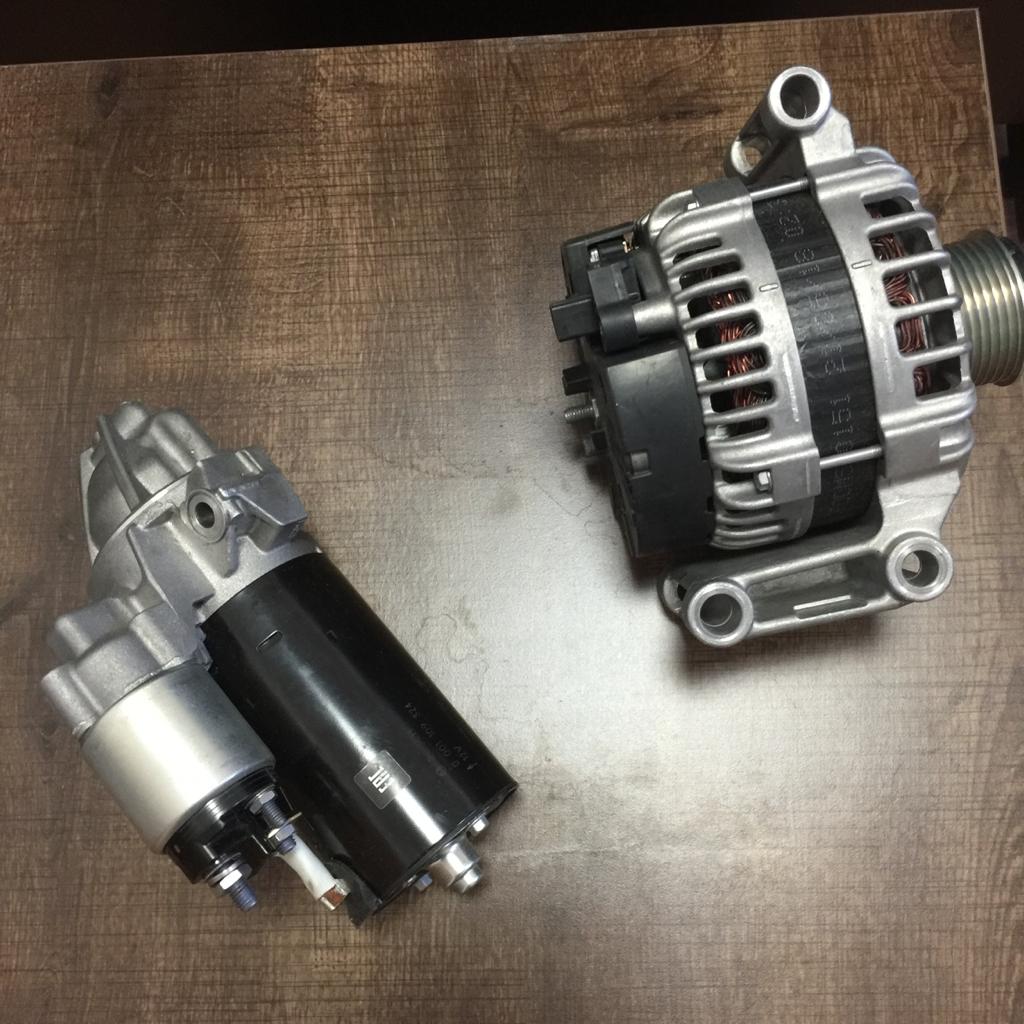 38
IĞDIR ÜNİV. TEKNİK BİLİMLER M.Y.O. MOTORLU ARAÇLAR VE ULAŞTIRMA TEKNOLOJİLERİ BÖLÜMÜ - OTOMOTİV TEKNOLOJİSİ PROGRAMI
22.11.2024
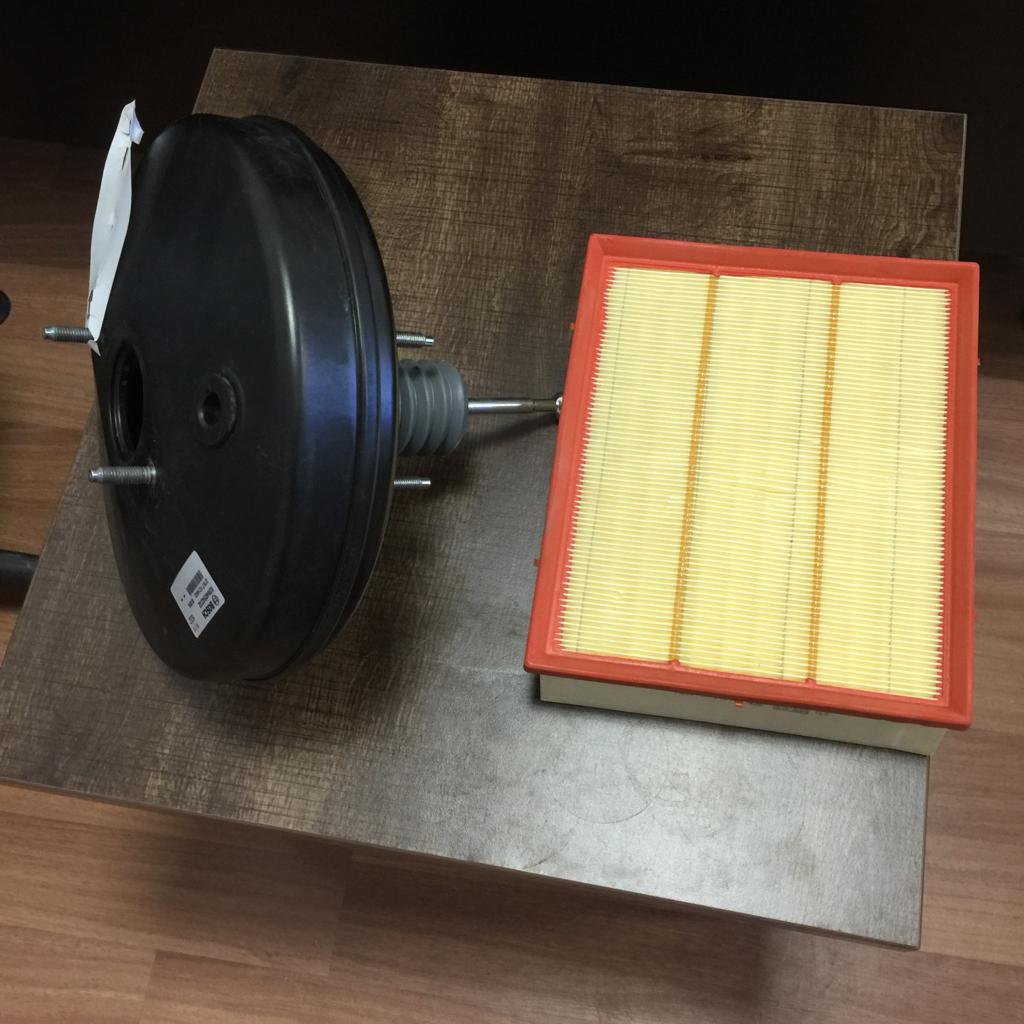 39
IĞDIR ÜNİV. TEKNİK BİLİMLER M.Y.O. MOTORLU ARAÇLAR VE ULAŞTIRMA TEKNOLOJİLERİ BÖLÜMÜ - OTOMOTİV TEKNOLOJİSİ PROGRAMI
22.11.2024
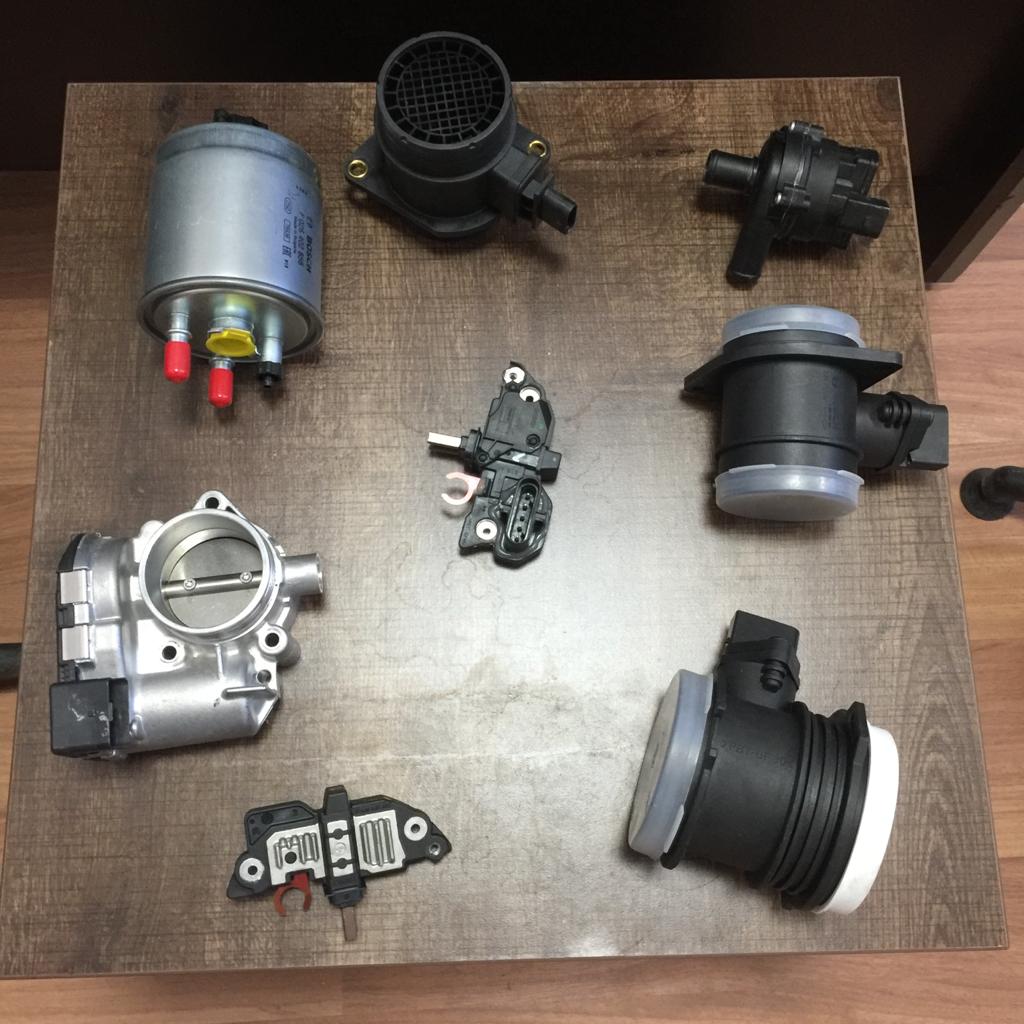 40
IĞDIR ÜNİV. TEKNİK BİLİMLER M.Y.O. MOTORLU ARAÇLAR VE ULAŞTIRMA TEKNOLOJİLERİ BÖLÜMÜ - OTOMOTİV TEKNOLOJİSİ PROGRAMI
22.11.2024
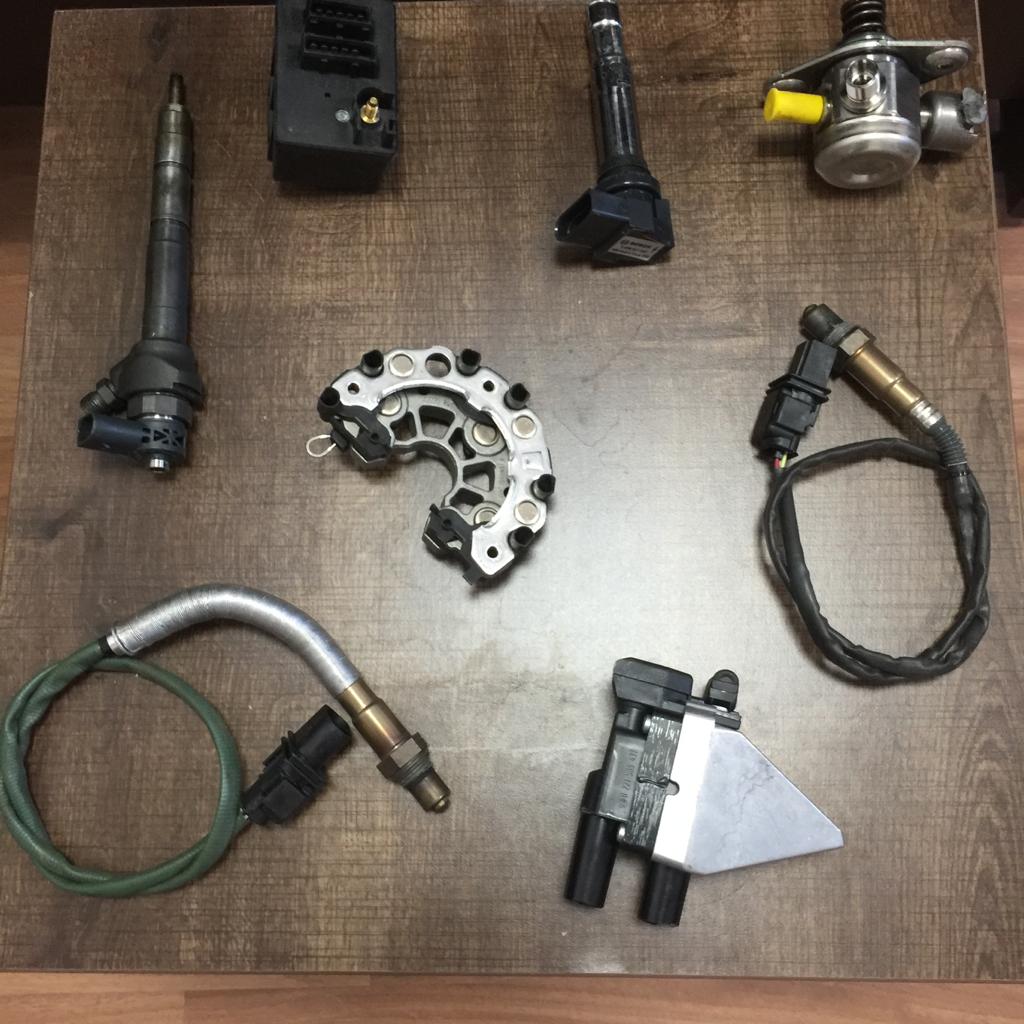 41
IĞDIR ÜNİV. TEKNİK BİLİMLER M.Y.O. MOTORLU ARAÇLAR VE ULAŞTIRMA TEKNOLOJİLERİ BÖLÜMÜ - OTOMOTİV TEKNOLOJİSİ PROGRAMI
22.11.2024
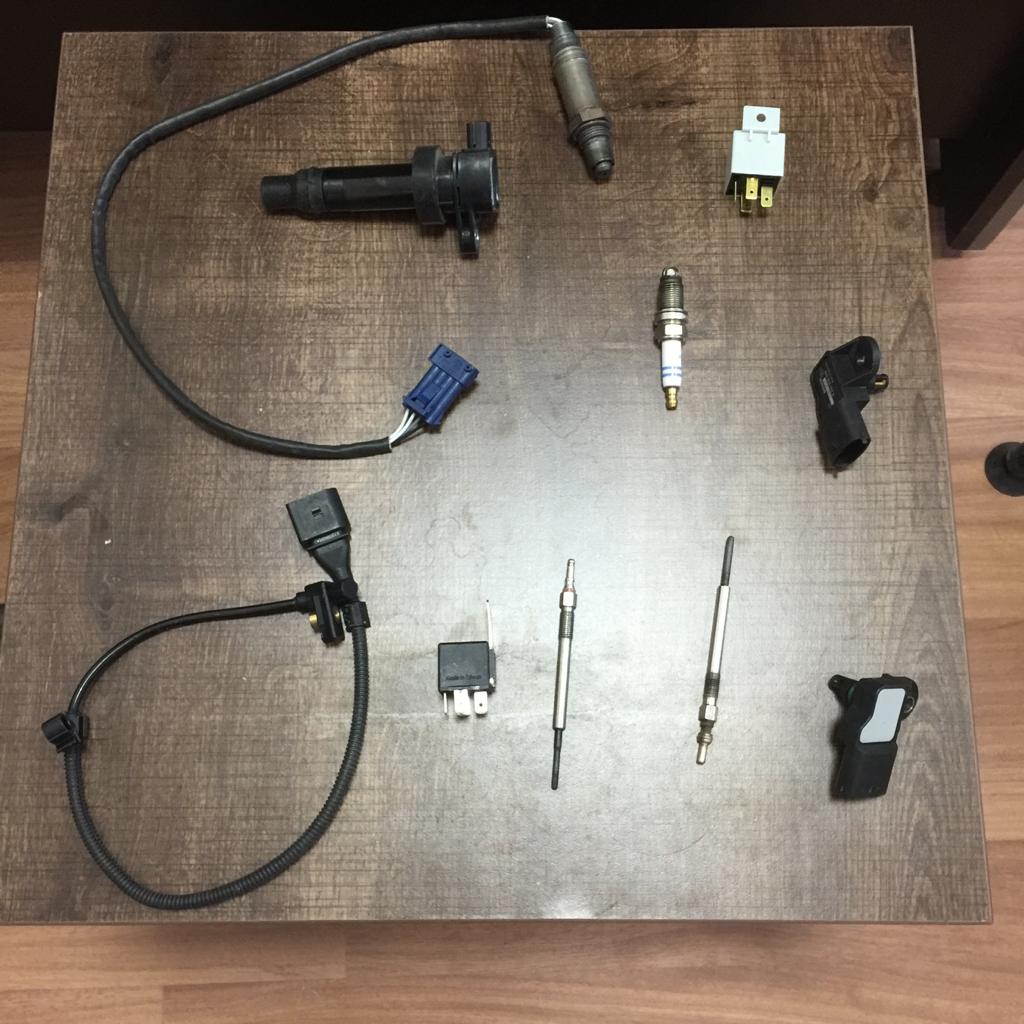 42
IĞDIR ÜNİV. TEKNİK BİLİMLER M.Y.O. MOTORLU ARAÇLAR VE ULAŞTIRMA TEKNOLOJİLERİ BÖLÜMÜ - OTOMOTİV TEKNOLOJİSİ PROGRAMI
22.11.2024
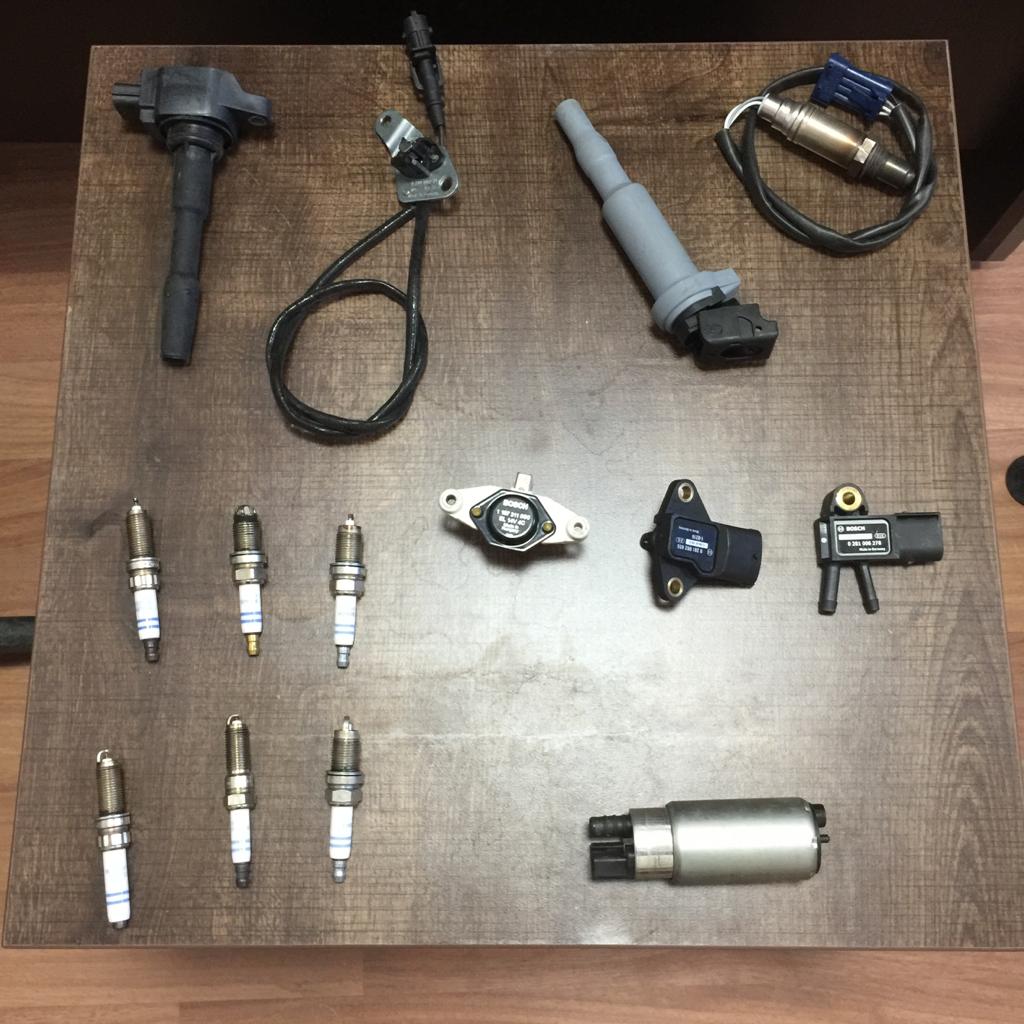 43
IĞDIR ÜNİV. TEKNİK BİLİMLER M.Y.O. MOTORLU ARAÇLAR VE ULAŞTIRMA TEKNOLOJİLERİ BÖLÜMÜ - OTOMOTİV TEKNOLOJİSİ PROGRAMI
22.11.2024
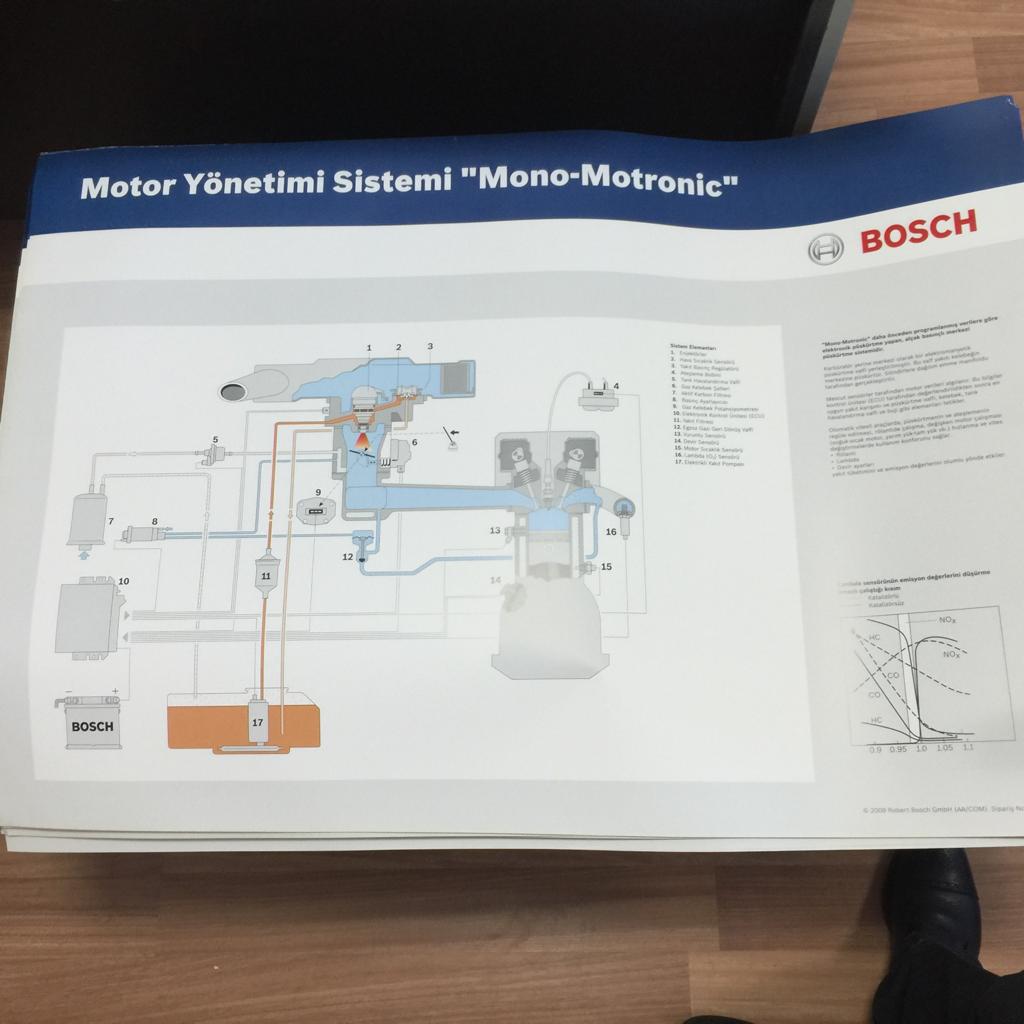 44
IĞDIR ÜNİV. TEKNİK BİLİMLER M.Y.O. MOTORLU ARAÇLAR VE ULAŞTIRMA TEKNOLOJİLERİ BÖLÜMÜ - OTOMOTİV TEKNOLOJİSİ PROGRAMI
22.11.2024
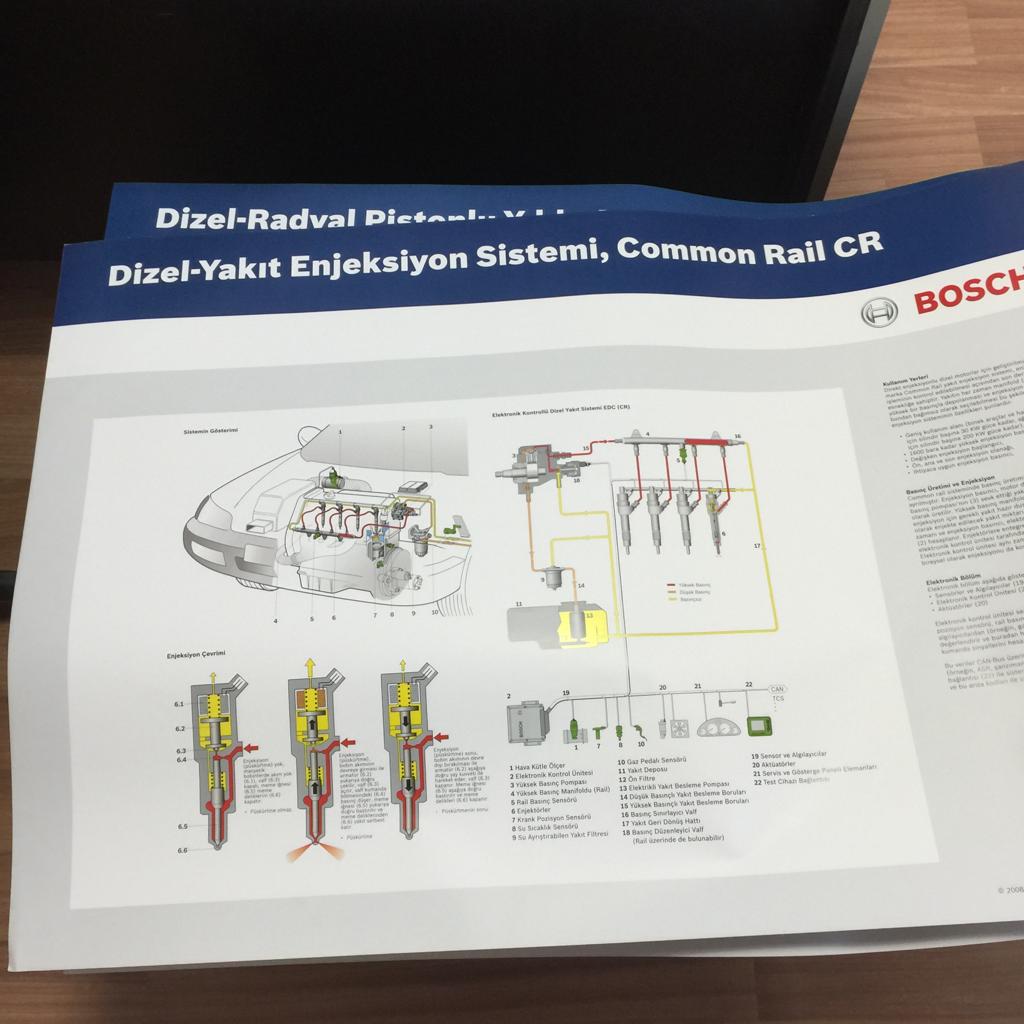 45
IĞDIR ÜNİV. TEKNİK BİLİMLER M.Y.O. MOTORLU ARAÇLAR VE ULAŞTIRMA TEKNOLOJİLERİ BÖLÜMÜ - OTOMOTİV TEKNOLOJİSİ PROGRAMI
22.11.2024
46
IĞDIR ÜNİV. TEKNİK BİLİMLER M.Y.O. MOTORLU ARAÇLAR VE ULAŞTIRMA TEKNOLOJİLERİ BÖLÜMÜ - OTOMOTİV TEKNOLOJİSİ PROGRAMI
22.11.2024
BÖLÜMÜMÜZ ÖĞRENCİLERİNİN HAZIRLAMIŞ OLDUĞU PROJE ÇALIŞMALARINDAN ÖRNEKLER
47
IĞDIR ÜNİV. TEKNİK BİLİMLER M.Y.O. MOTORLU ARAÇLAR VE ULAŞTIRMA TEKNOLOJİLERİ BÖLÜMÜ - OTOMOTİV TEKNOLOJİSİ PROGRAMI
22.11.2024
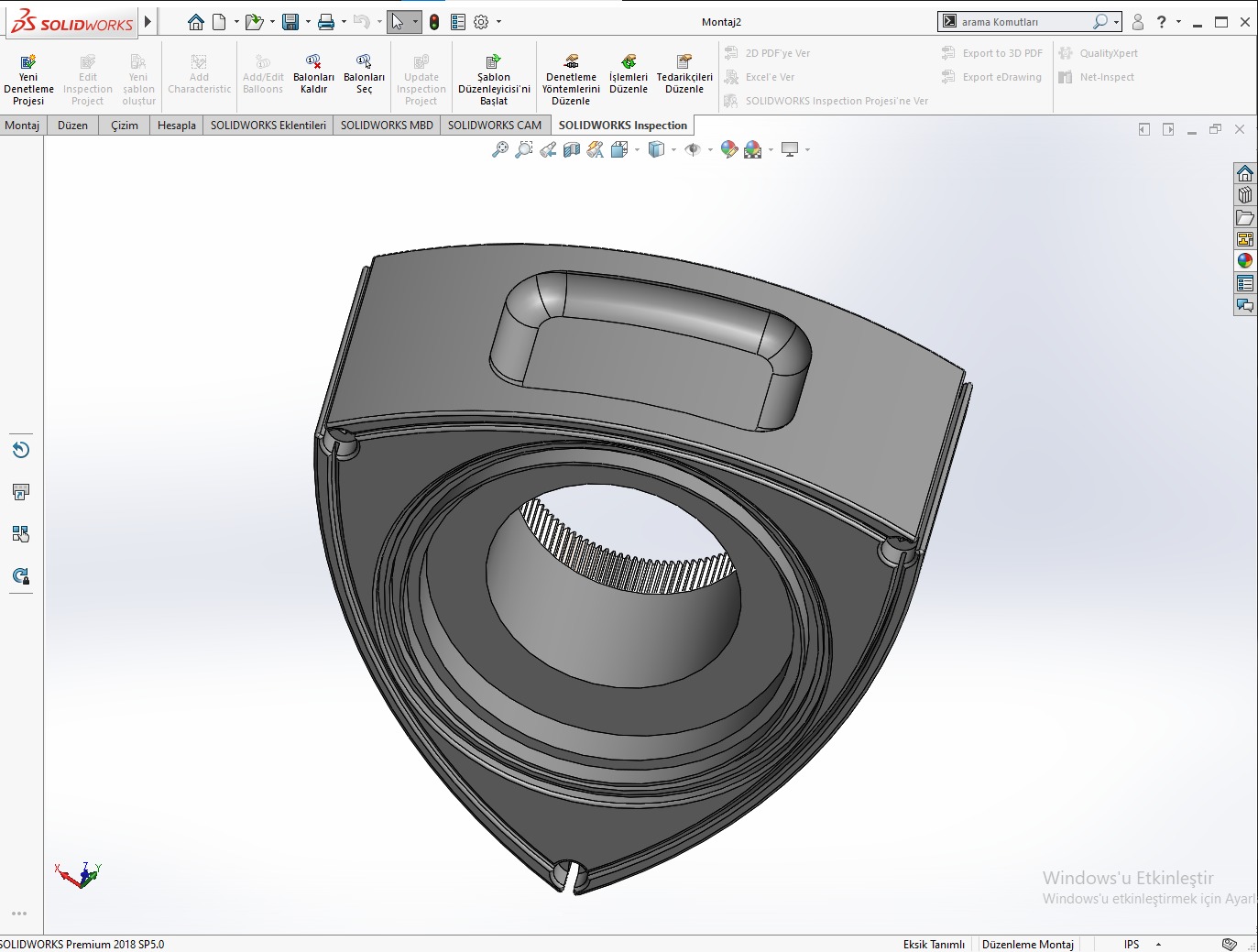 48
IĞDIR ÜNİV. TEKNİK BİLİMLER M.Y.O. MOTORLU ARAÇLAR VE ULAŞTIRMA TEKNOLOJİLERİ BÖLÜMÜ - OTOMOTİV TEKNOLOJİSİ PROGRAMI
22.11.2024
49
IĞDIR ÜNİV. TEKNİK BİLİMLER M.Y.O. MOTORLU ARAÇLAR VE ULAŞTIRMA TEKNOLOJİLERİ BÖLÜMÜ - OTOMOTİV TEKNOLOJİSİ PROGRAMI
22.11.2024
50
IĞDIR ÜNİV. TEKNİK BİLİMLER M.Y.O. MOTORLU ARAÇLAR VE ULAŞTIRMA TEKNOLOJİLERİ BÖLÜMÜ - OTOMOTİV TEKNOLOJİSİ PROGRAMI
22.11.2024
51
IĞDIR ÜNİV. TEKNİK BİLİMLER M.Y.O. MOTORLU ARAÇLAR VE ULAŞTIRMA TEKNOLOJİLERİ BÖLÜMÜ - OTOMOTİV TEKNOLOJİSİ PROGRAMI
22.11.2024
ÖĞRENCİLERİMİZİN OTOMOBİL DİZAYN PROJELENDİRME ÇALIŞMALARINDAN ÖRNEKLER
52
IĞDIR ÜNİV. TEKNİK BİLİMLER M.Y.O. MOTORLU ARAÇLAR VE ULAŞTIRMA TEKNOLOJİLERİ BÖLÜMÜ - OTOMOTİV TEKNOLOJİSİ PROGRAMI
22.11.2024
53
IĞDIR ÜNİV. TEKNİK BİLİMLER M.Y.O. MOTORLU ARAÇLAR VE ULAŞTIRMA TEKNOLOJİLERİ BÖLÜMÜ - OTOMOTİV TEKNOLOJİSİ PROGRAMI
22.11.2024
54
IĞDIR ÜNİV. TEKNİK BİLİMLER M.Y.O. MOTORLU ARAÇLAR VE ULAŞTIRMA TEKNOLOJİLERİ BÖLÜMÜ - OTOMOTİV TEKNOLOJİSİ PROGRAMI
22.11.2024
55
IĞDIR ÜNİV. TEKNİK BİLİMLER M.Y.O. MOTORLU ARAÇLAR VE ULAŞTIRMA TEKNOLOJİLERİ BÖLÜMÜ - OTOMOTİV TEKNOLOJİSİ PROGRAMI
22.11.2024
56
IĞDIR ÜNİV. TEKNİK BİLİMLER M.Y.O. MOTORLU ARAÇLAR VE ULAŞTIRMA TEKNOLOJİLERİ BÖLÜMÜ - OTOMOTİV TEKNOLOJİSİ PROGRAMI
22.11.2024
57
IĞDIR ÜNİV. TEKNİK BİLİMLER M.Y.O. MOTORLU ARAÇLAR VE ULAŞTIRMA TEKNOLOJİLERİ BÖLÜMÜ - OTOMOTİV TEKNOLOJİSİ PROGRAMI
22.11.2024
58
IĞDIR ÜNİV. TEKNİK BİLİMLER M.Y.O. MOTORLU ARAÇLAR VE ULAŞTIRMA TEKNOLOJİLERİ BÖLÜMÜ - OTOMOTİV TEKNOLOJİSİ PROGRAMI
22.11.2024
59
IĞDIR ÜNİV. TEKNİK BİLİMLER M.Y.O. MOTORLU ARAÇLAR VE ULAŞTIRMA TEKNOLOJİLERİ BÖLÜMÜ - OTOMOTİV TEKNOLOJİSİ PROGRAMI
22.11.2024
60
IĞDIR ÜNİV. TEKNİK BİLİMLER M.Y.O. MOTORLU ARAÇLAR VE ULAŞTIRMA TEKNOLOJİLERİ BÖLÜMÜ - OTOMOTİV TEKNOLOJİSİ PROGRAMI
22.11.2024
61
IĞDIR ÜNİV. TEKNİK BİLİMLER M.Y.O. MOTORLU ARAÇLAR VE ULAŞTIRMA TEKNOLOJİLERİ BÖLÜMÜ - OTOMOTİV TEKNOLOJİSİ PROGRAMI
22.11.2024